TP-2018-0218R01-TST#36_report
TST #36 WG Status Report
Group Name: TP
Source: TST WG Chair, JaeSeung Song (KETI, jssong@sejong.ac.kr )
Meeting Date: 2018-07-24 to 2018-07-24
Summary
WG6 Objectives for TST 36
Working on the development of new Test Purposes (TPs) for Rel-2 and Rel-3
Interop 6 

Status
Developer guides: 
TR-0047, 3GPP Interworking DG  80%
TR-0051, Developers API  90%
Rel-2 Conformance testing WID  50%
On track developing Rel-2 and Rel-3 TPs
Item for DECISION
TSes for approval
None

CR packs for approval
None
Items for Information
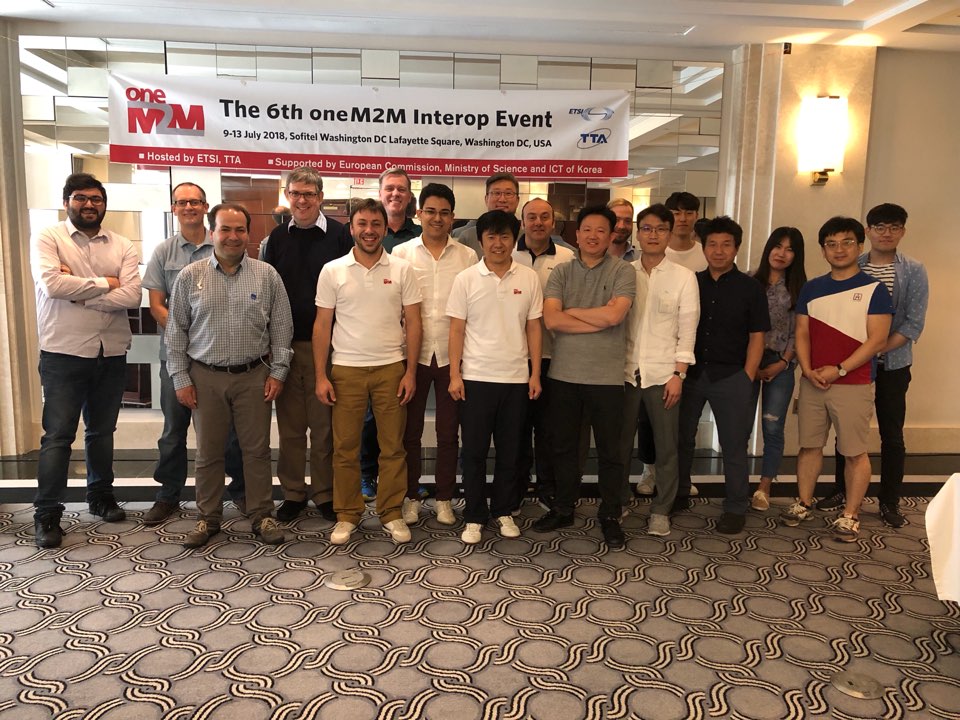 Interop 6 
Date: July (09. July ~ 13. July)
Venue: Washington D. C., USA
Host: ETSI & TTA
Coverage: Interoperability and Conformance Testing
9 issues were reported to TST and ARC 

Interop 7 (TBD)
There will be only one Interop in 2019
Location and date will be decided based on a survey
ETSI & TTA will suggest
Items for Information (GCF Certification)
Migration to GCF is on track!
oneM2M Certification WI has been approved at GCF SG #75
Support from Miguel (ETSI) and Bob (Convida Wireless)
Thanks to all TST members and oneM2M Certification Body (TTA)
GCF is currently finalising the oneM2M Certification Program, targeting a launch date in early Q1/2019
Joint communication (PR) with oneM2M, GCF and TTA (Q3/2018)
Rapporteurship of GCF oneM2M certification (Keebum Kim, TTA)
Items for Information
Release 2 Feature Catalog & Profiles
New profiles with PolingChannel, Non-blocking
New IN-CSE profile (extended one) with Group, Discovery, Result content, TLS1.3, flexContainer, Retargeting
Release 3 Feature Catalog & Profiles
Announcement, 3GPP Interworking, Semantics, HAIM, Dynamic Authorization, Location and timeSeries (TBD)

Transfer the leadership of Feature Catalog to TST
Agreed between TST and ARC to transfer the leadership of TS-0031
Rapporteurship (from SeungMyeong Jeong to Bob Flynn)
Next Meetings / Calls
Conference Calls
TST#36.1: 08. Aug. 2018, UTC 13:00-14:30  
TST#36.2: 03. Sep. 2018, UTC 13:00-14:30

Face-to-Face
TST#37: September, 17-21, TTA, Bundang, Republic of Korea
TST#38: December, 03-07, Kanazawa, Japan
Thank you!